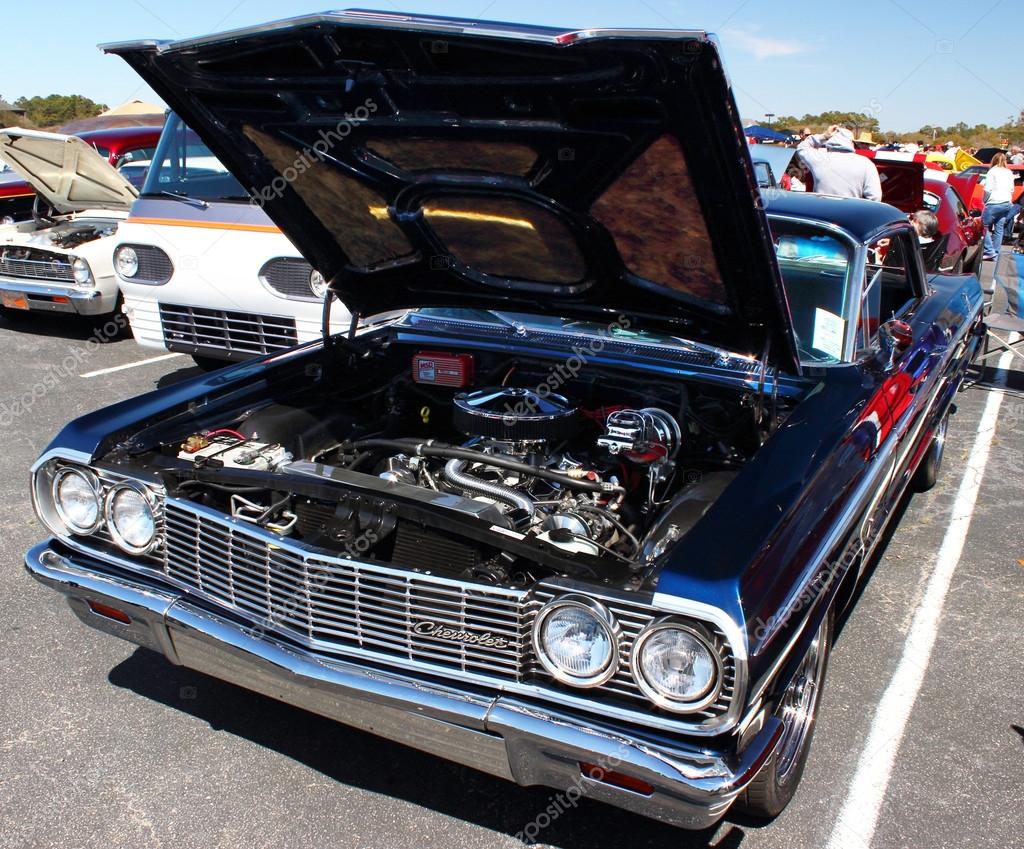 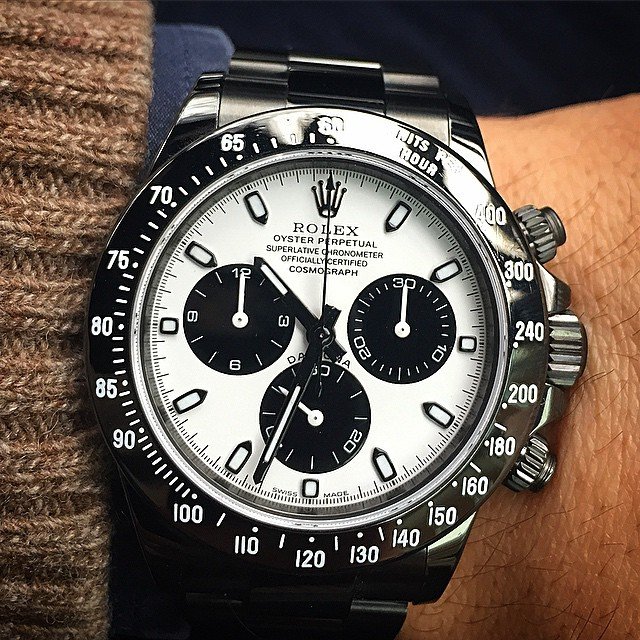 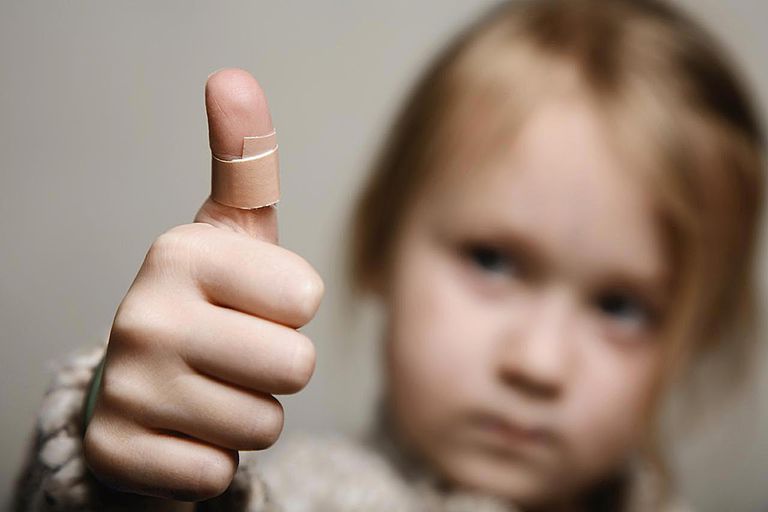 PROVERBS 29:25

The fear of man brings a snare, 
but whoever trusts in the Lord 
shall be safe.
JEREMIAH 17:9

The heart is deceitful above all things, and desperately wicked; Who can know it?
JEREMIAH 17:10

I, the Lord, search the heart, I test the mind, even to give every man according to his ways, according 
to the fruit of his doings.
MATTHEW 15:19

For out of the heart proceed evil thoughts, murders, adulteries, fornications, thefts, false witness, blasphemies.